স্বাগতম
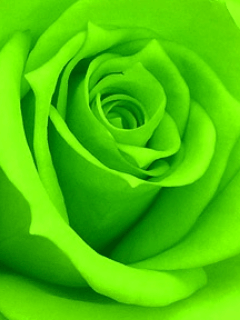 চলে এসো শিক্ষার্থীরা আমার বাংলা  ১ম পত্র ক্লাসে
পাঠ পরিচিতি
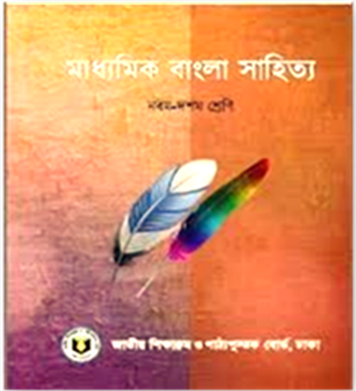 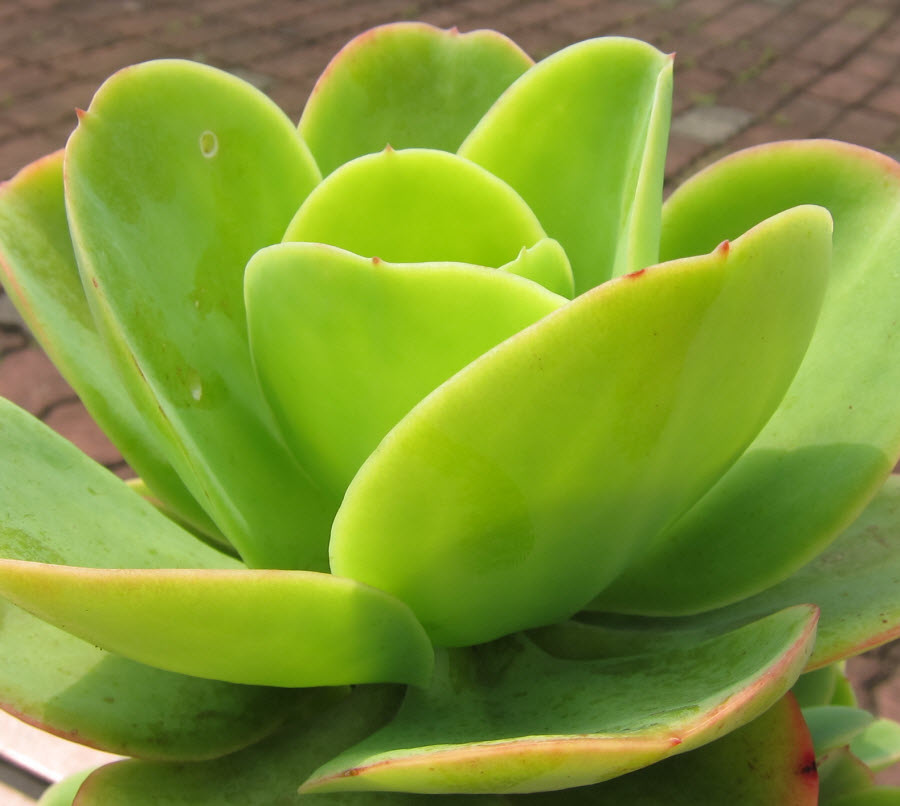 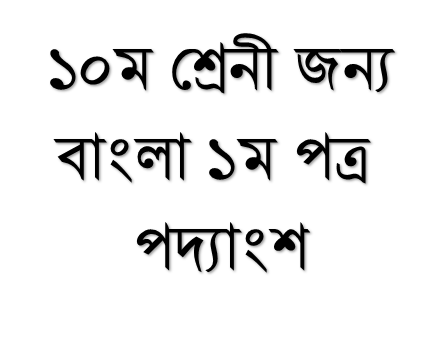 শিক্ষক পরিচিতি
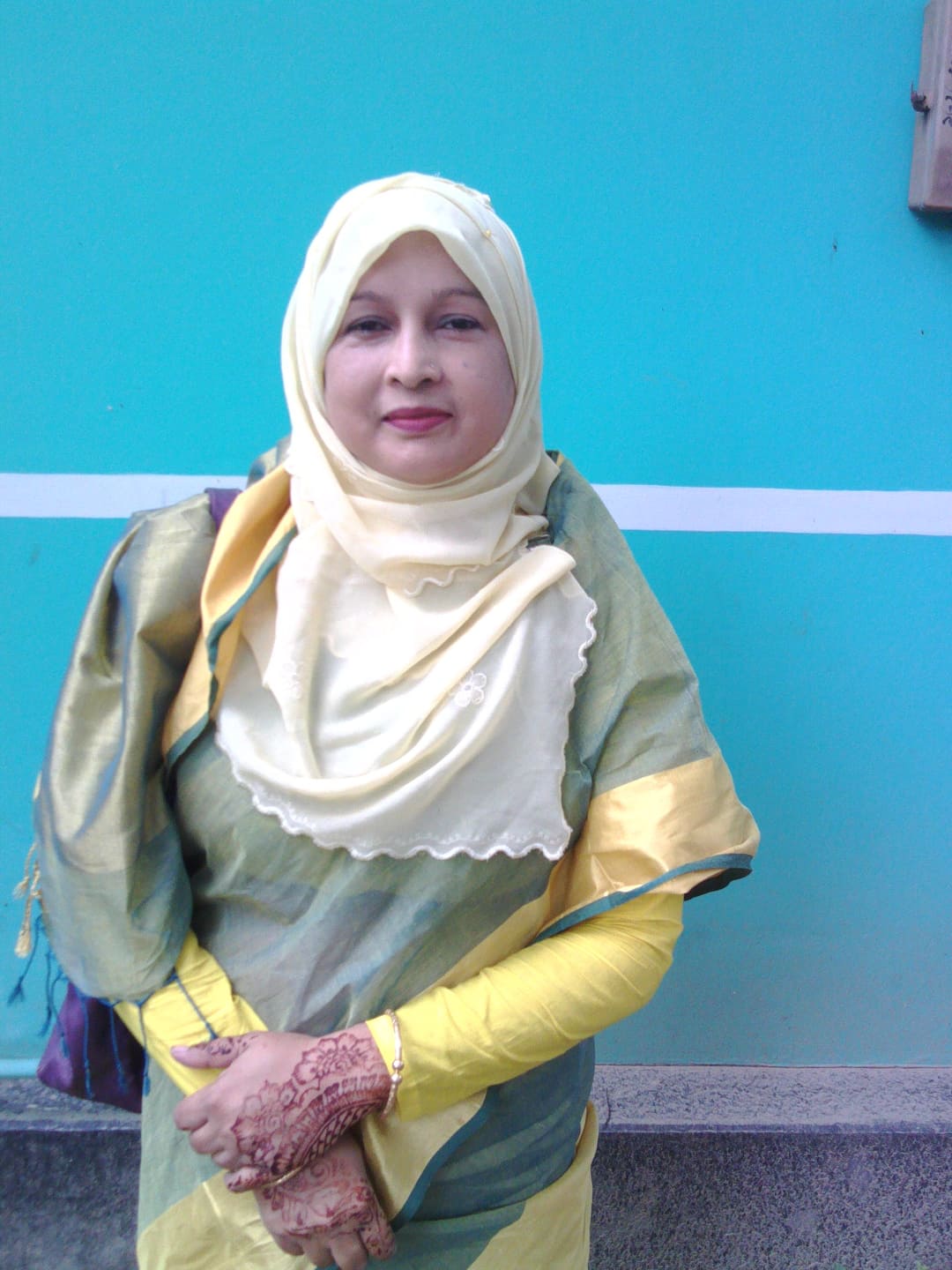 রেহানা পারভিন
সহকারী শিক্ষক 
জামতলা দাখিল মাদ্রাসা।
গোয়ালন্দ,রাজবাড়ী।
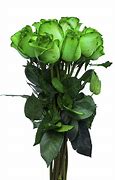 নিচের  ছবিতে কোনটি কি গাছ বলতো?
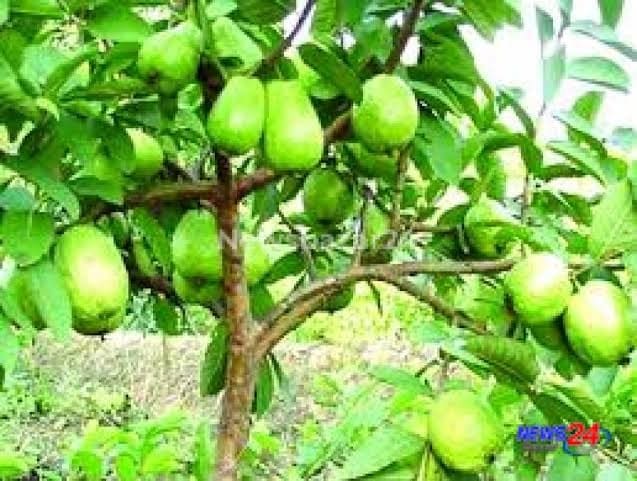 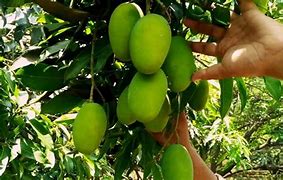 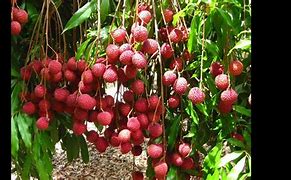 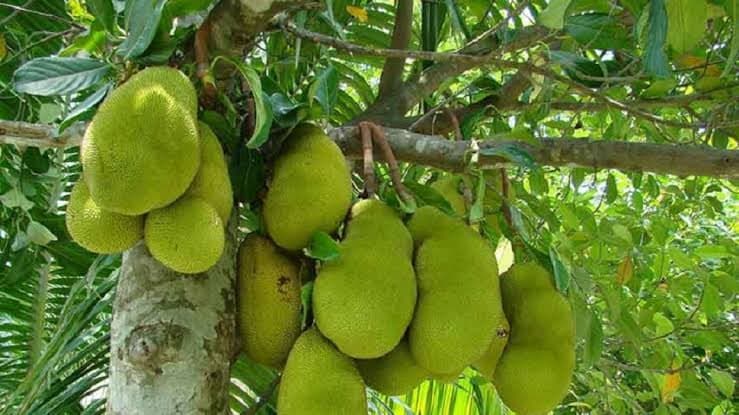 লিচু
আম
পেয়ারা
কাঁঠাল
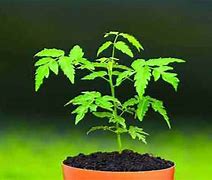 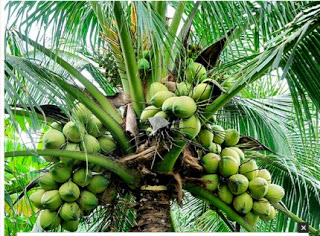 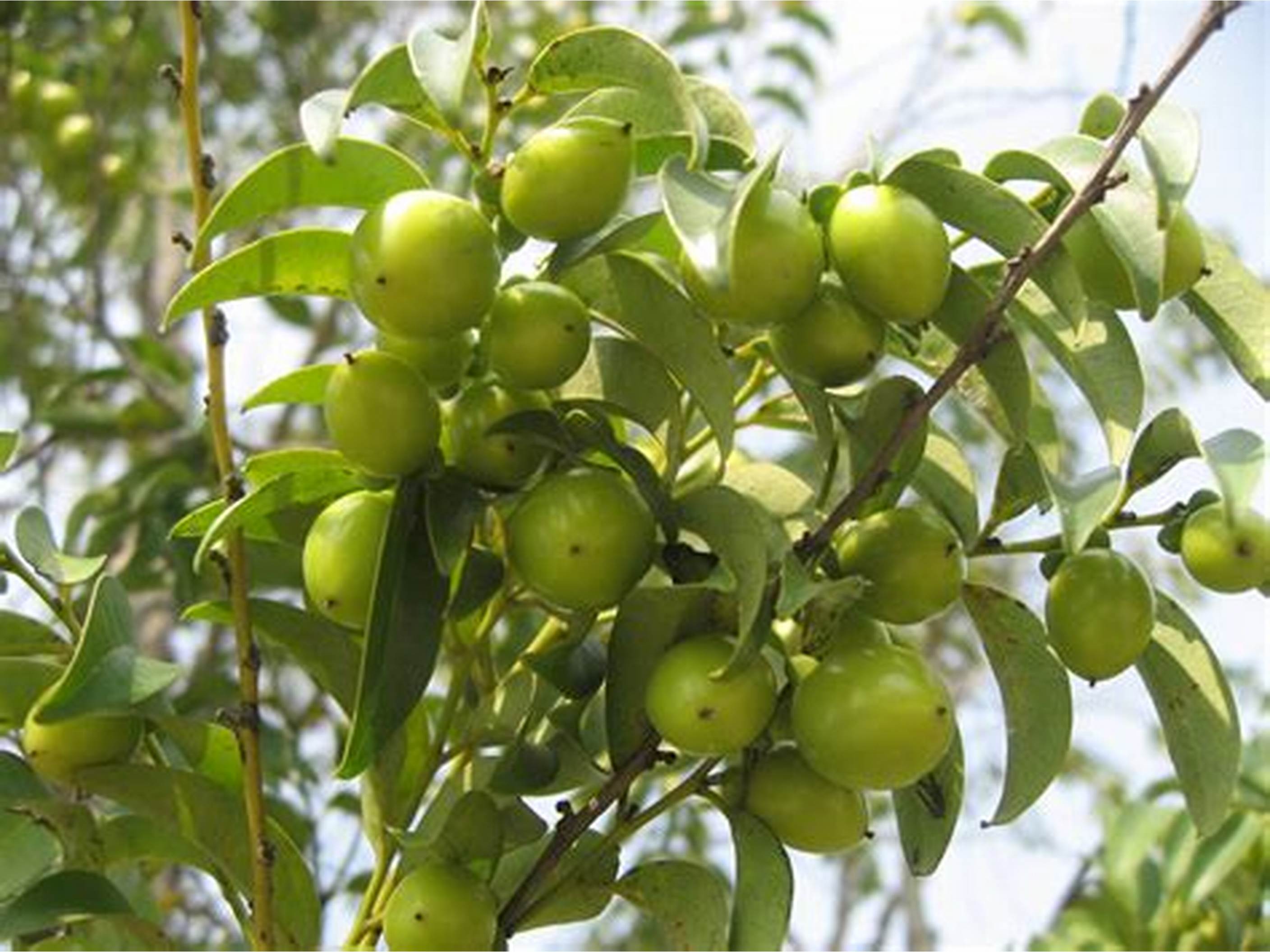 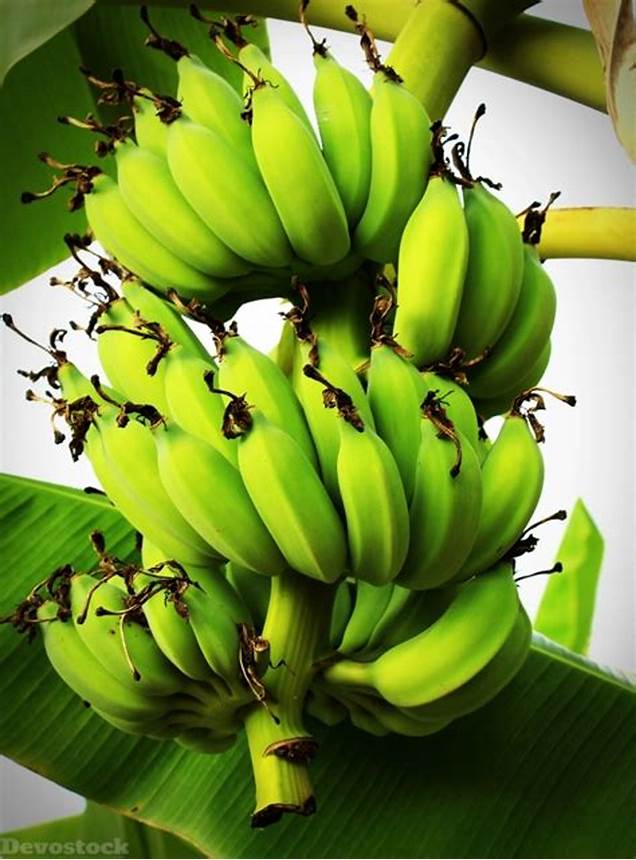 নারকেল
নিম
আমলকি
কলা
এবার ছবির গাছটির নাম বলতো?
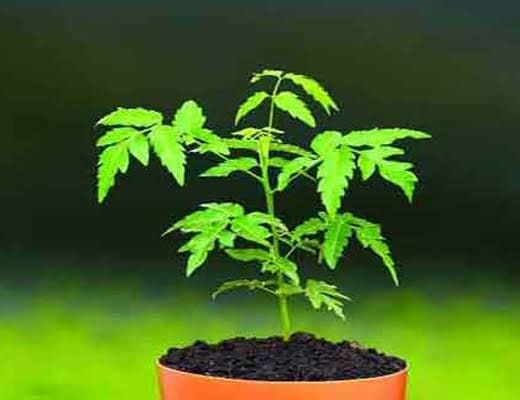 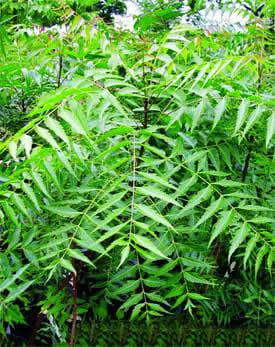 আমাদের আজকের পাঠ
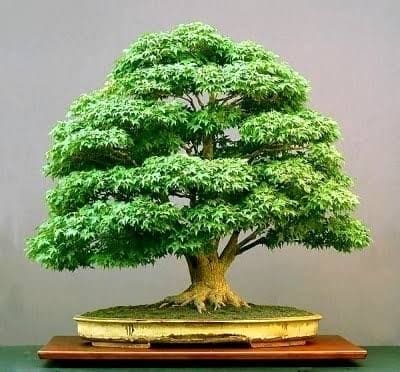 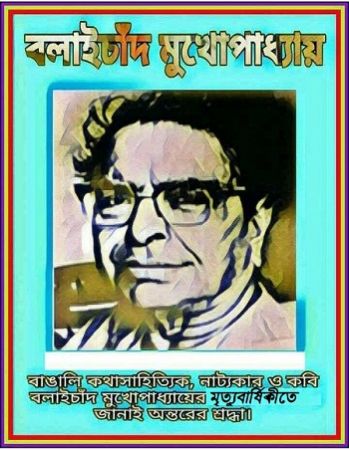 নিমগাছ(১ম অংশ)
লেখক-বনফুল
লেখক
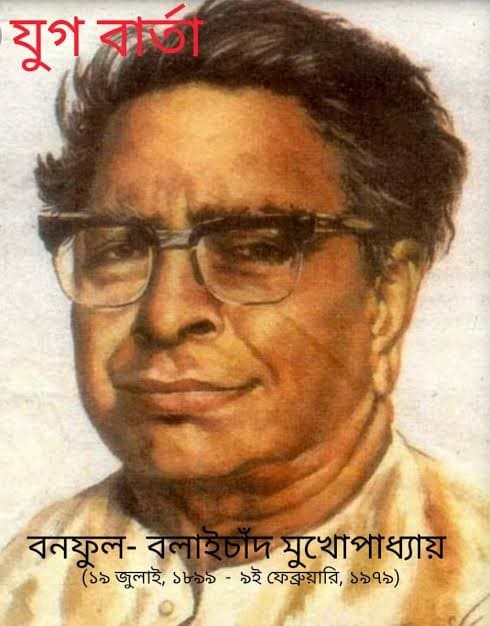 বনফুল
প্রকৃত নামঃ
বলাইচাঁদ মুখোপাধ্যায়
লেখক পরিচিতি
নাটক
শ্রীমধুসূদন,
বিদ্যাসাগর,
বনফুল
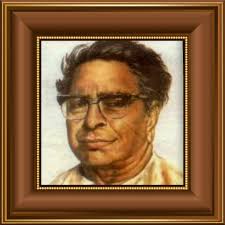 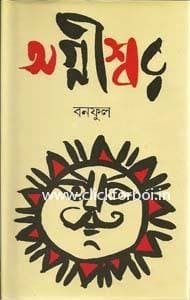 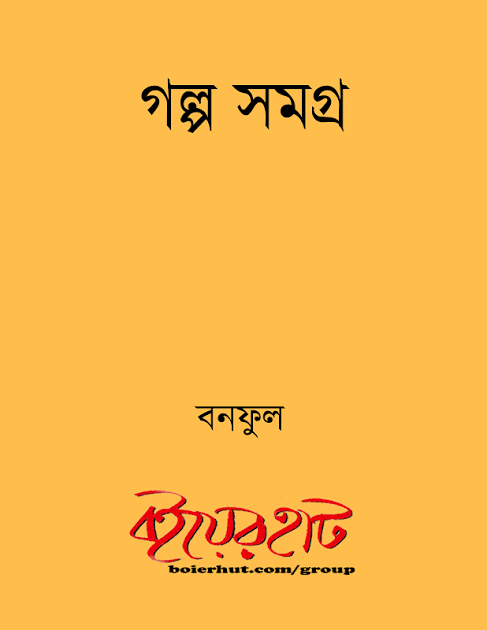 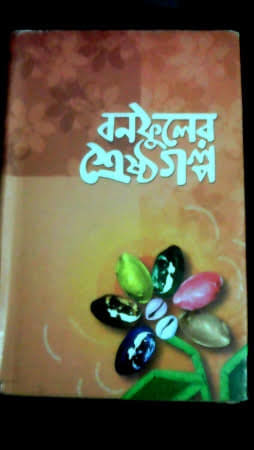 বলাইচাঁদ মুখোপাধ্যায়
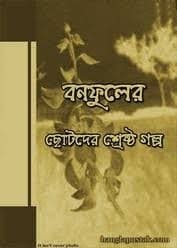 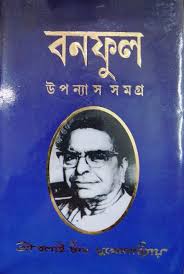 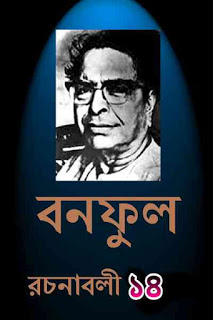 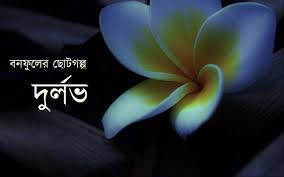 শিখনফল
এই পাঠ শেষে শিক্ষার্থীরা ...
লেখক পরিচিতি বলতে পারবে।
নিমগাছের নানা উপকারিতা ব্যাখ্যা করতে পারবে।
 গল্পটির প্রতিটি চরণ ব্যাখ্যা করতে পারবে    
নিমগাছের উপকারিতা ব্যাখা করতে পারবে।
আদর্শ পাঠ
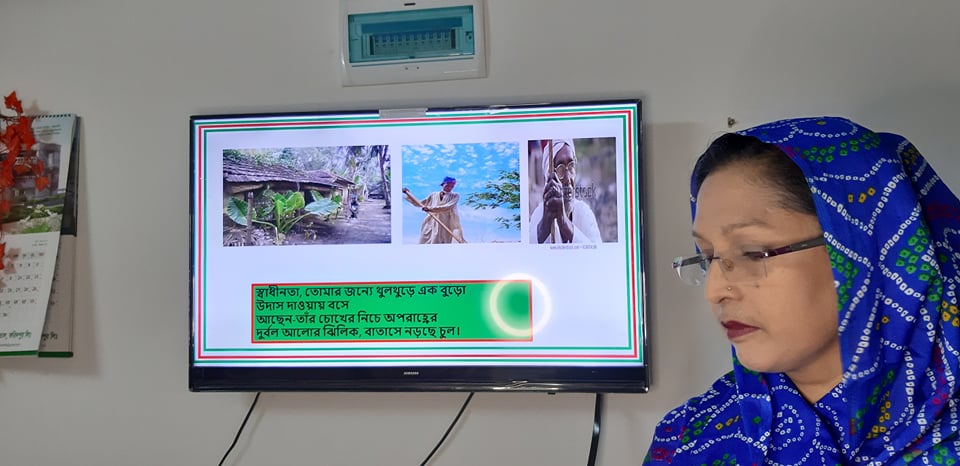 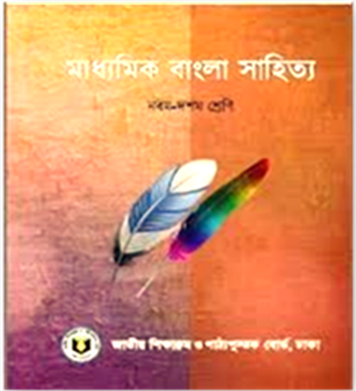 কেউ ছালটা ছাড়িয়ে নিয়ে সিদ্ধ করছে।
পাতাগুলো ছিঁড়ে শিলে পিষছে কেউ!
কেউবা ভাজছে গরম তেলে।
খোস দাদ হাজা চুলকানিতে লাগাবে ।
চর্ম রোগের অব্যর্থ মহৌষধ ।
কচি পাতা গুলো খায়ও অনেকে।
এমনি কাচাই ...
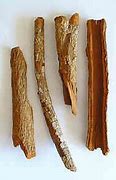 শব্দের অর্থ জেনে নিই -
ছাল
বাকল
শিলে পেষা
শিল-পাটায় বাটা
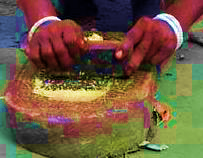 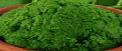 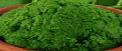 অব্যর্থ
যা বিফল হবে না
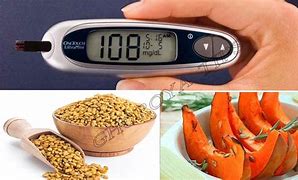 খোস দাদ
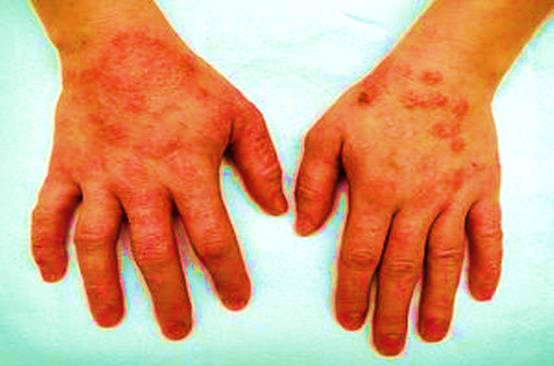 এক প্রকার চর্মরোগ
কিভাবে বলাই চাঁদ মুখোপাধ্যায় বনফুল নামের বেশি পরিচিত হলেন ,একটি গল্প শুনো,
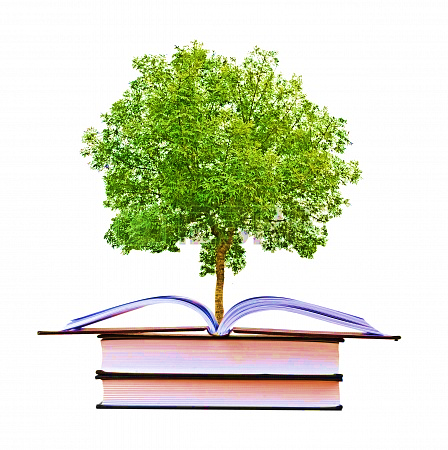 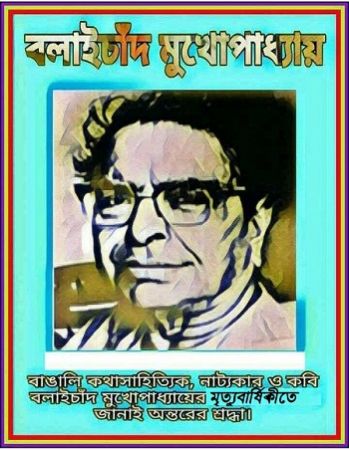 নামঃবলাই চাঁদ মুখোপ
বনফুল
কেউ ছালটা ছাড়িয়ে নিয়ে সিদ্ধ করছে।
পাতাগুলো ছিঁড়ে শিলে পিষছে কেউ!
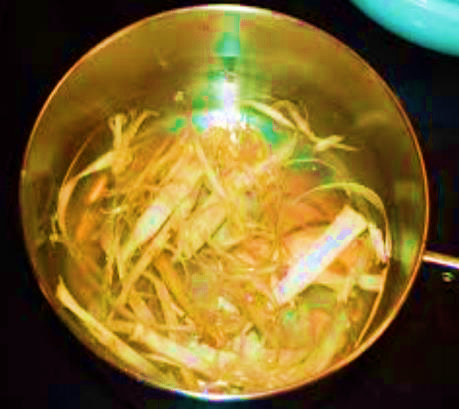 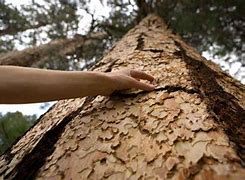 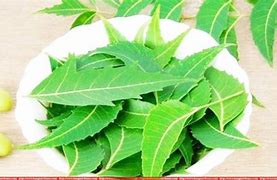 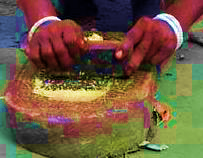 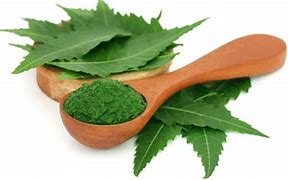 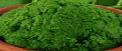 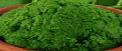 কেউবা ভাজছে গরম তেলে।
খোস দাদ হাজা চুলকানিতে লাগাবে ।
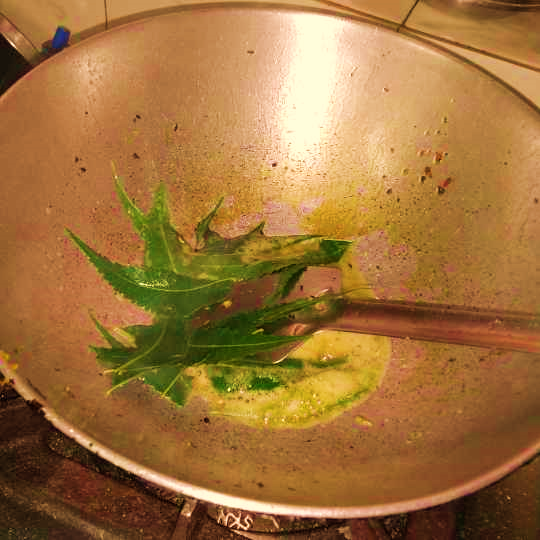 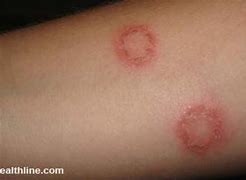 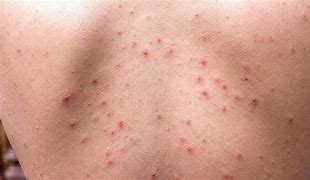 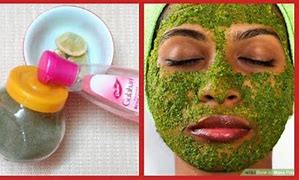 চর্ম রোগের অব্যর্থ মহৌষধ ।
কচি পাতা গুলো খায়ও অনেকে।
এমনি কাচাই ...
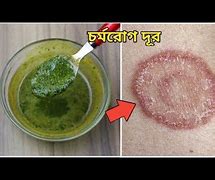 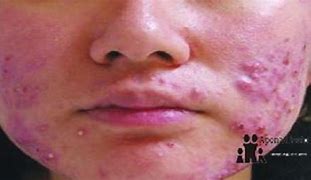 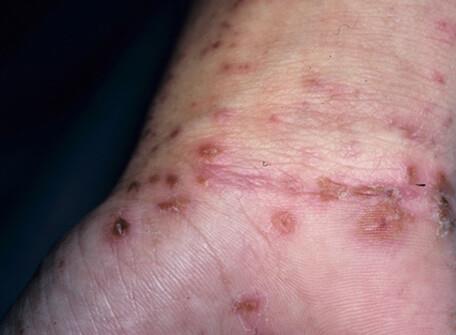 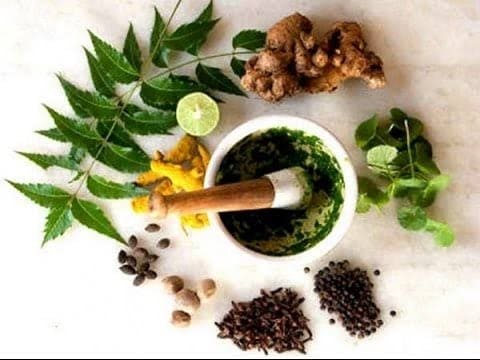 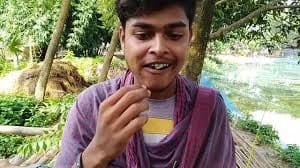 একক কাজ
১।বনফুলের প্রকৃত নাম কী? 
২।তিনি কত সালে জন্মগ্রহণ করেন? 
৩।তিনি কত সালে মৃত্যুবরণ করেন?
 4। নিমগাছের উপকারিতা ব্যাখ্যা কর।
5। চর্মরগের মহৌষধ কোনটি ?
জোড়ায় কাজ
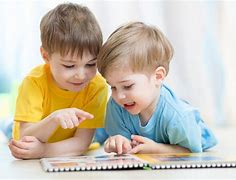 নিমের তিনটি উপকারীতা লিখ।
মূল্যায়ণ
১।“ছাল” শব্দের অর্থ কি? 
২।যিনি কবিতা লেখেন তাকে কি বলে?
৩।“অদৃশ্যলোক” গ্রন্থটি কত সালে প্রকাশিত হয়?
৪।“নিমগাছ” বনফুলের রচিত কোন ধরনের গল্প?
৫।কোন গল্পটি বাংলা সাহিত্যের একটি বিরল রচনা
6। নিমগাছের ঔষধি গুণাগুণ বিশ্লেষণ কর
উঃ বাকল
উঃ কবি
উঃ১৯৪৭সালে
উঃ প্রতীকী
উঃনিমগাছ
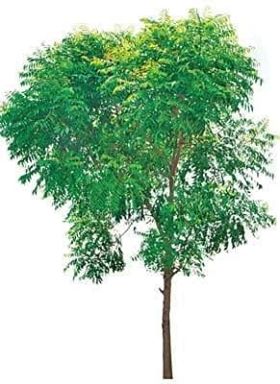 বাড়ির কাজ
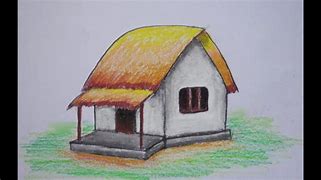 নিম গাছের গুণাগুণের একটি তালিকা তৈরি কর।
সবাইকে ধন্যবাদ।
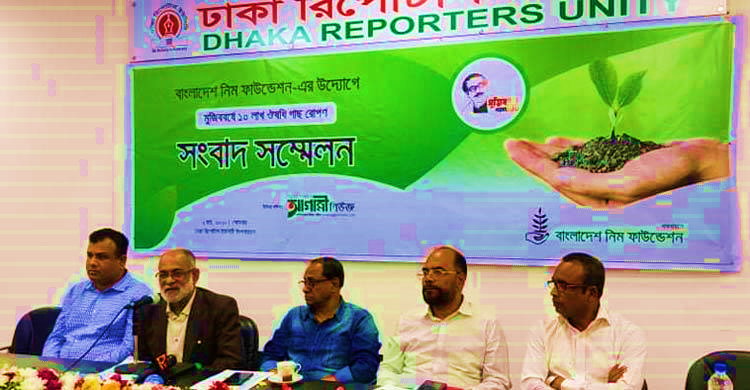 খোদা হাফেজ